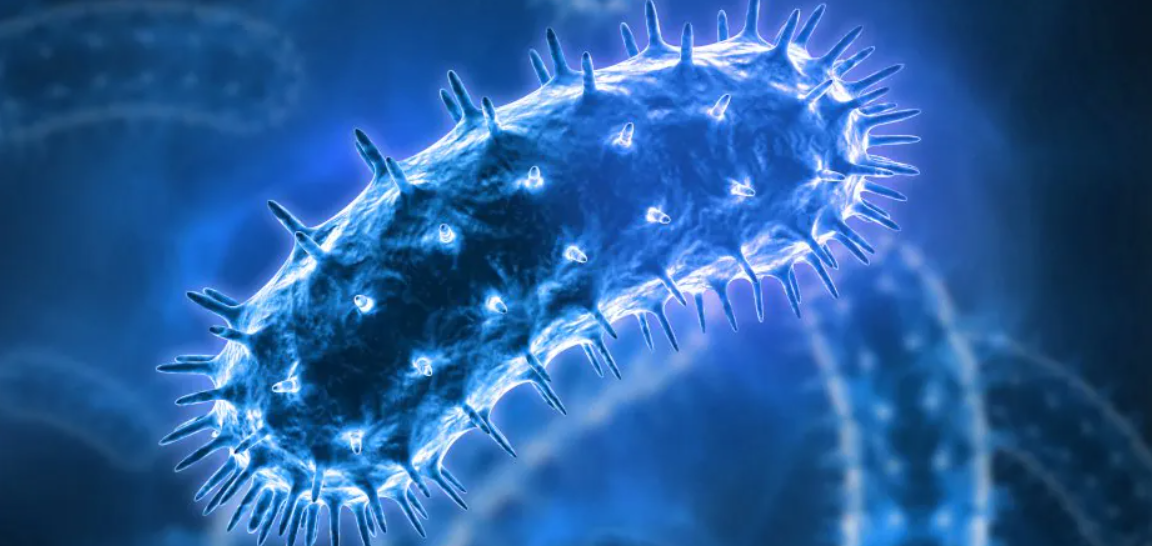 Wścieklizna
Drogi zakarzenia
Objawy
Zapobieganie
fot. Adobe Stock
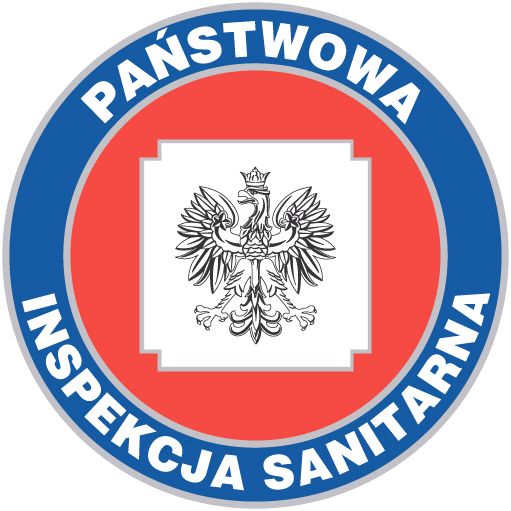 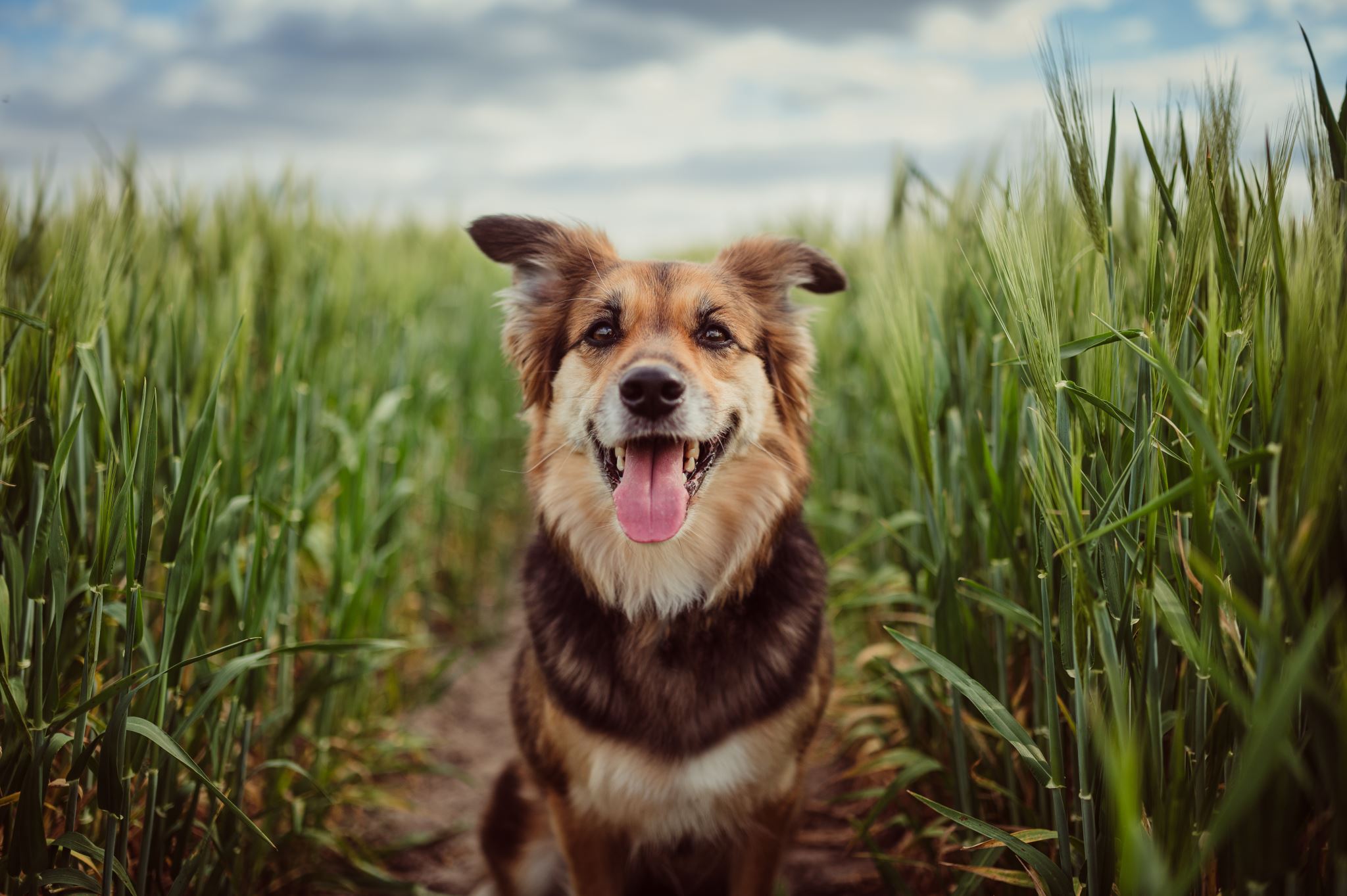 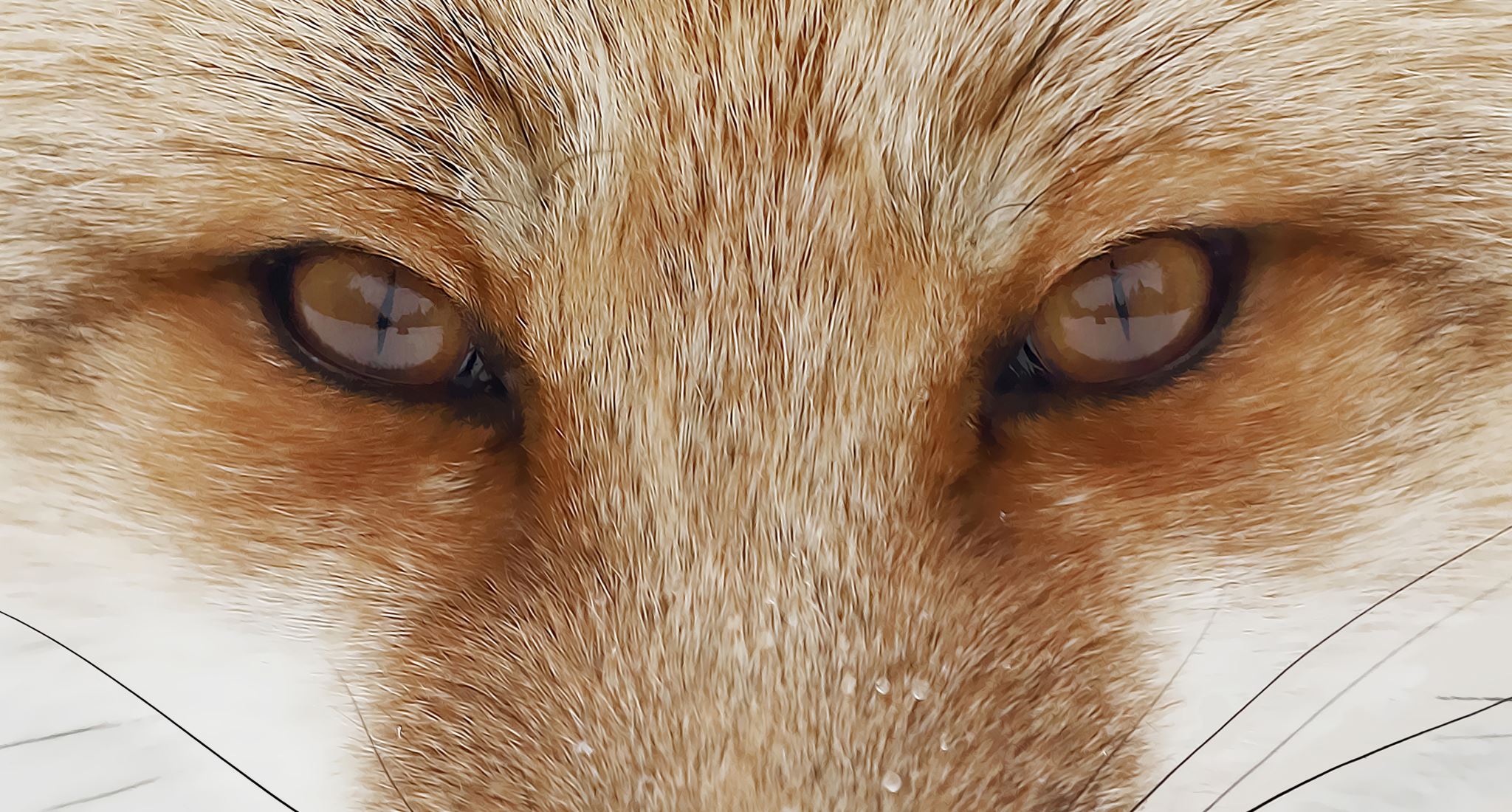 Od początku 2022 roku do sierpnia w województwie mazowieckim odnotowano 30 przypadków wścieklizny u zwierząt - poinformował Mazowiecki Wojewódzki Lekarz Weterynarii. 
Wśród zarażonych zwierząt najwięcej było lisów, oprócz nich wściekliznę wykryto także u dwóch psów, kota i borsuka. 
W 2021 r. na tym samym obszarze zgłoszono 110 takich przypadków.
Przyczyny wścieklizny
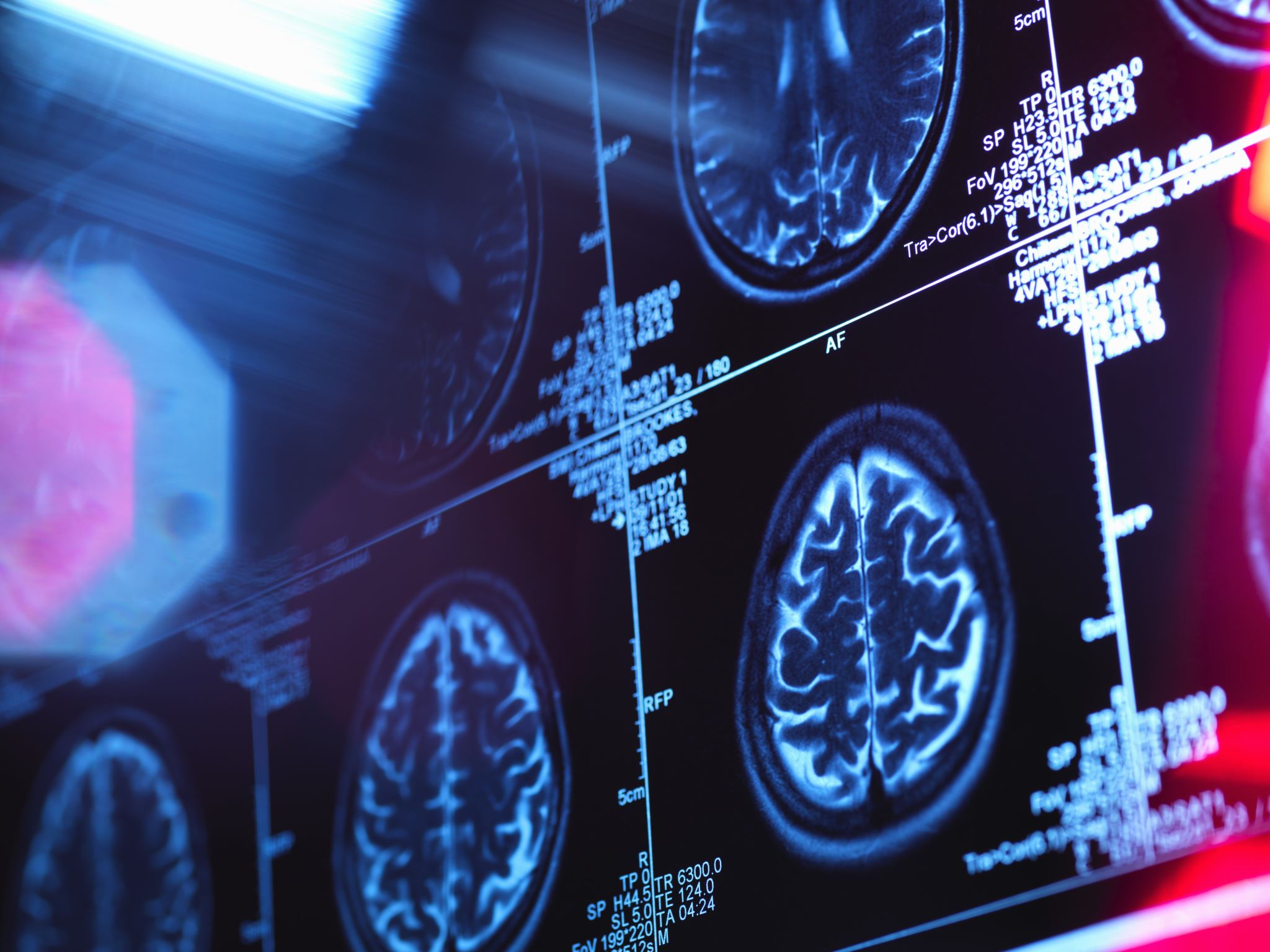 Wirus wścieklizny infekuje ośrodkowy układ nerwowy. Z miejsca zakażenia przenosi się wzdłuż nerwów obwodowych do mózgu i rdzenia kręgowego, gdzie namnaża się w komórkach nerwowych. Wtórnemu zakażeniu ulegają gruczoły ślinowe, w których również dochodzi do namnażania i wydalania wirusa.
Okres wylęgania wirusa u człowieka wynosi przeciętnie 4‒12 tygodni, lecz może być krótszy (rzadziej dłuższy). Jeśli dana osoba nie otrzyma odpowiedniej profilaktyki poekspozycyjnej  po potencjalnym narażeniu na wściekliznę, wirus może powodować zapalenie mózgu, ostatecznie doprowadzając do śmierci.
Choroba występuje na wszystkich kontynentach, z wyjątkiem Antarktydy i niektórych wysp (np. Wielkiej Brytanii, Irlandii), a ponad 95 proc. zgonów ludzi ma miejsce w regionach Azji i Afryki. Około 80 proc. przypadków występuje na obszarach wiejskich.
Wirus wścieklizny jest wrażliwy na wysoką temperaturę i światło słoneczne, ale jednocześnie jest wysoce odporny na niskie temperatury.
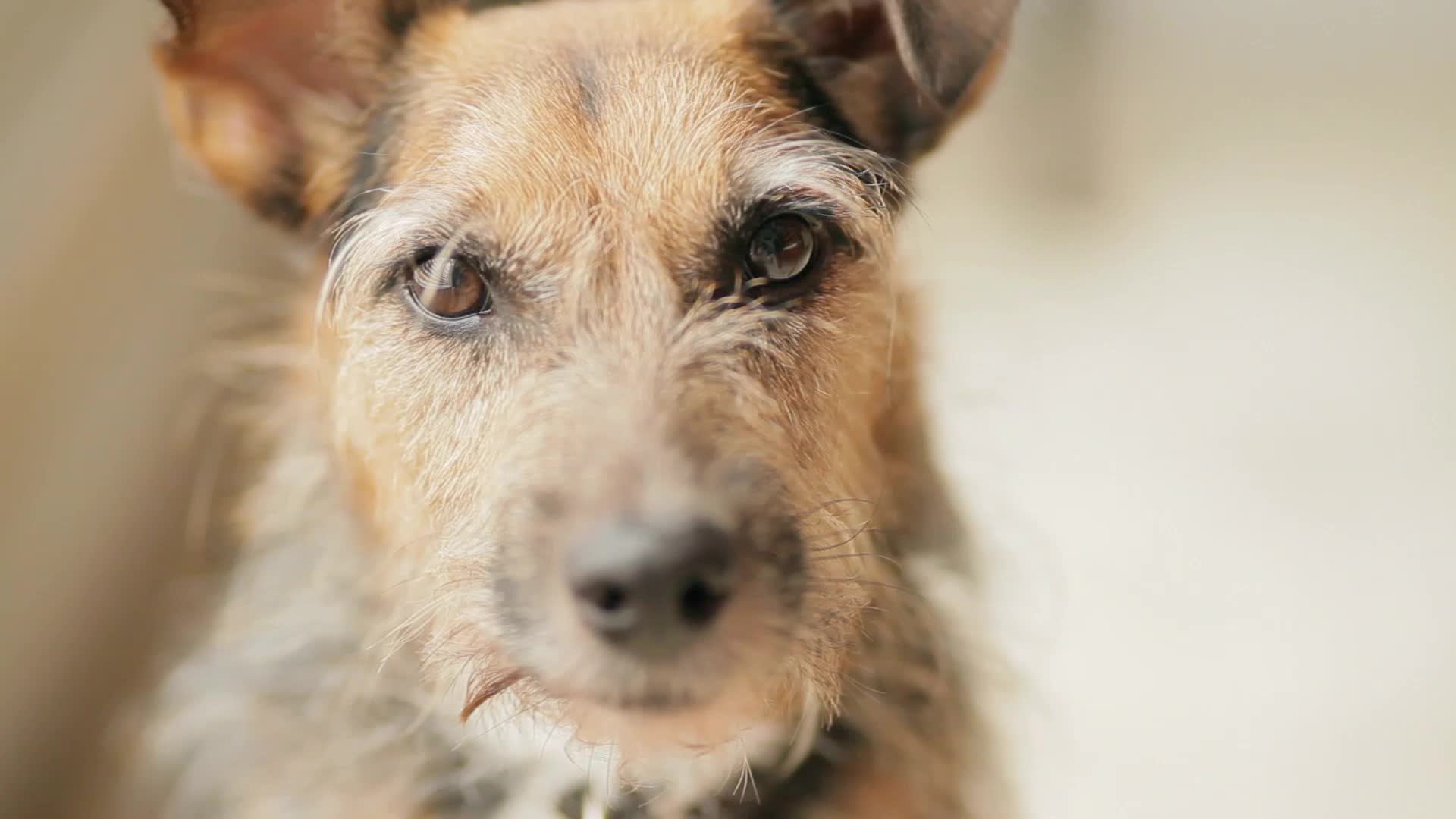 Jak przenoszona jest wścieklizna?
Wirus przenoszony jest przez bezpośredni kontakt (np. przez uszkodzoną skórę lub rzadziej błony śluzowe oczu, nosa lub jamy ustnej) ze śliną lub tkanką mózgu / układu nerwowego chorego zwierzęcia.
Większość zgonów z powodu wścieklizny u ludzi jest spowodowana ugryzieniami przez psy, aczkolwiek w obu Amerykach obecnie głównym źródłem zgonów z powodu wścieklizny u ludzi są nietoperze.
Objawy wścieklizny u zwierząt
Jak rozpoznać, czy zwierzę ma wściekliznę?
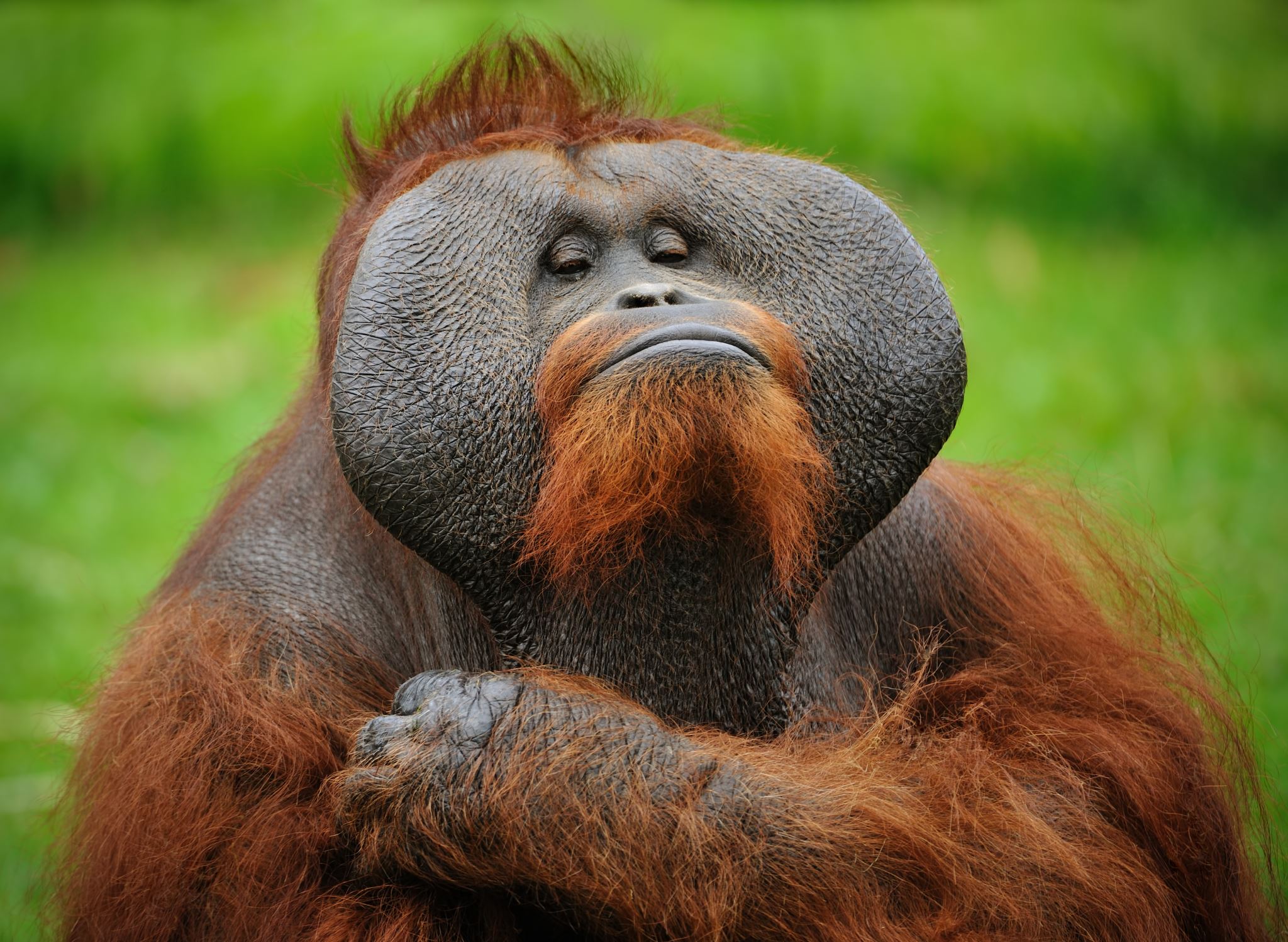 podwyższona ciepłota ciała;
nagła zmiana usposobienia zwierzęcia – łagodne stają się agresywne i drażliwe, agresywne – spokojniejsze;
utrata wrodzonej bojaźliwości u zwierząt dzikich;
rozdrażnienie, niepokój;
wzmożone reakcje na bodźce zewnętrzne, ataki szału;
brak koordynacji ruchowej;
niezborność wzroku;
porażenie mięśni żuchwy, gardła, przełyku, ślinotok;
zaburzenia świadomości;
drgawki, otępienie, śpiączka.
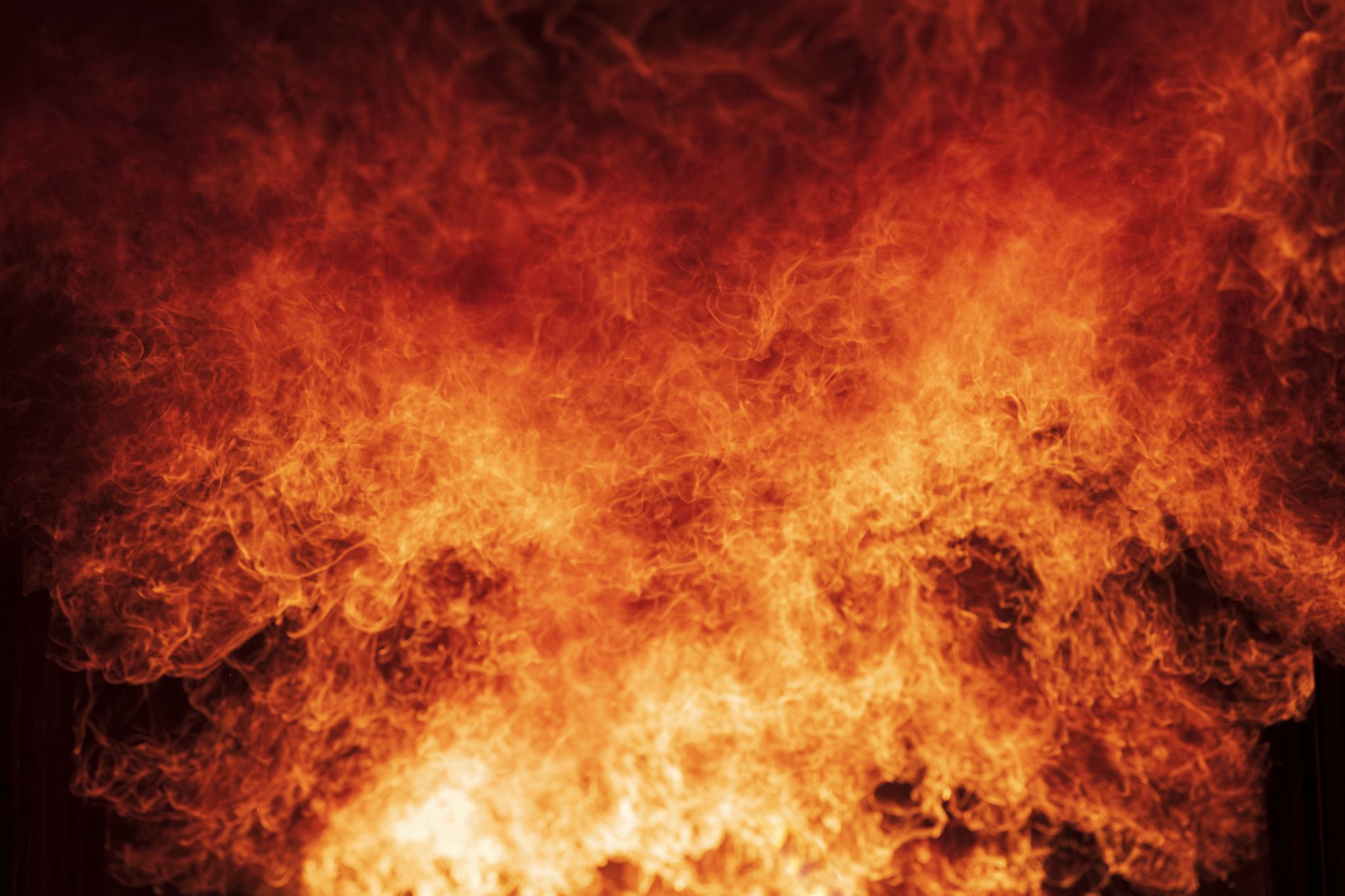 Objawy wścieklizny u ludzi
Pierwsze objawy choroby to mrowienie, kłucie, palenie, pieczenie w miejscu ugryzienia i inne objawy mało charakterystyczne, np. gorączka, ból głowy, złe samopoczucie, mdłości, uporczywy kaszel.
Wkrótce pojawia się i szybko narasta silne podniecenie, niepokój ruchowy, zaburzenia mowy, omamy wzrokowe i słuchowe. Różne bodźce, nawet słabe, wywołują drgawki, bolesne skurcze mięśni jamy ustnej, gardła i krtani. Charakterystycznym objawem wścieklizny u człowieka jest wodowstręt i światłowstręt. W ostatnim stadium dochodzi do porażeń i po kilku dniach choroba kończy się zgonem.
Leczenie wścieklizny u człowieka
Kiedy należy zwrócić się do lekarza?
Profilaktyka poekspozycyjna (PEP)
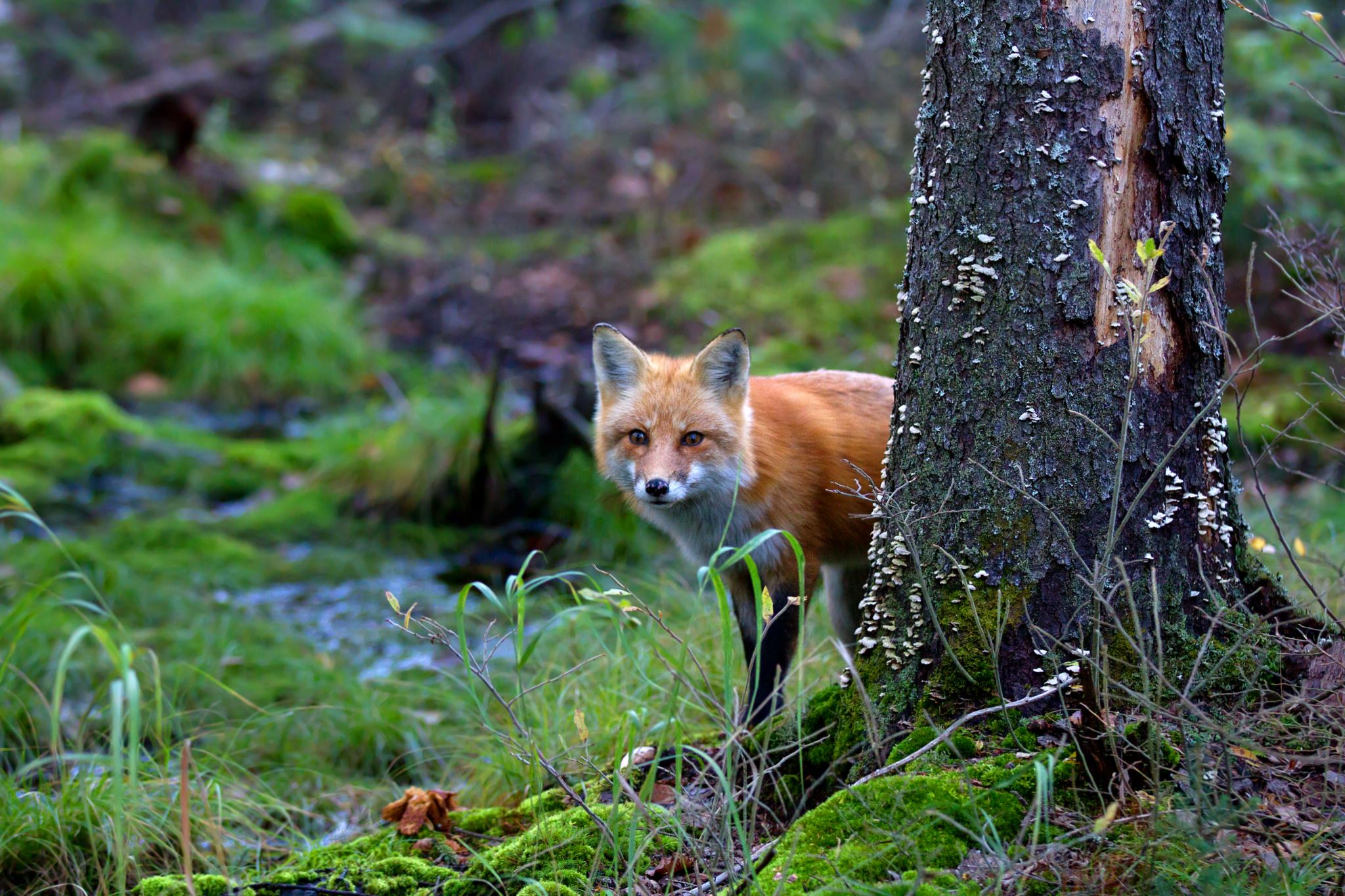 zwierzę jest znanym rezerwuarem wścieklizny lub gatunkiem wektorowym,
narażenie występuje na obszarze geograficznym, na którym wścieklizna jest nadal obecna,
zwierzę wygląda na chore lub wykazuje nieprawidłowe zachowanie,
rana lub błona śluzowa została zanieczyszczona śliną zwierzęcia,
ugryzienie było niesprowokowane,
zwierzę nie zostało zaszczepione.
Co wpływa na zwiększenie ryzyka rozwoju wścieklizny?
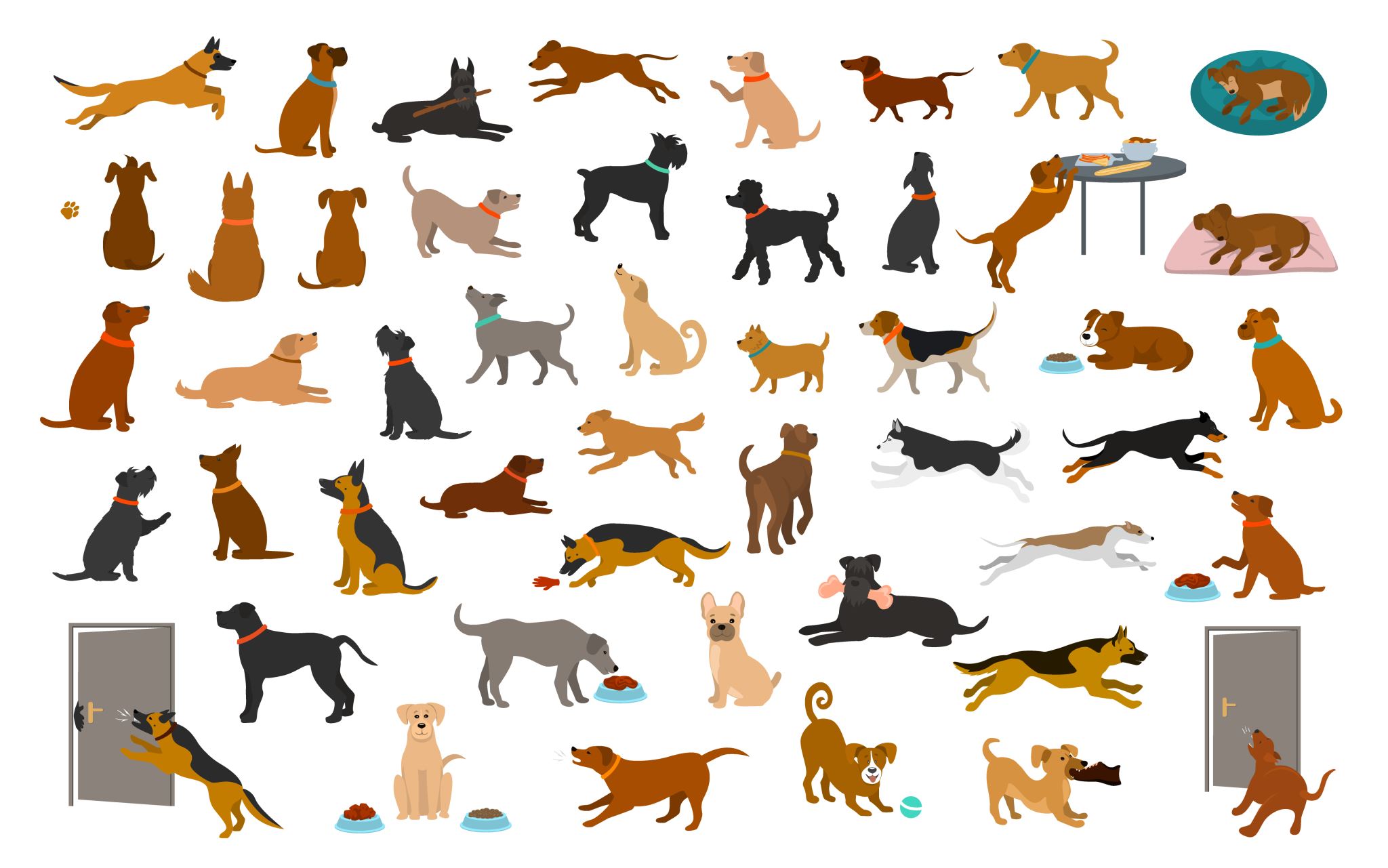 Zwierzęta podejrzane o wściekliznę poddaje się piętnastodniowej obserwacji. W razie pogryzienia przez zwierzęta domowe, należy ustalić właściciela zwierzęcia (imię, nazwisko, adres zamieszkania, ewentualnie kontakt telefoniczny), w celu zgłoszenia go do obserwacji weterynaryjnej w kierunku wścieklizny. Pozwala to często wykluczyć chorobę i nie rozpoczynać szczepień przeciwko wściekliźnie u narażonego.
W przypadku pokąsania przez zwierzęta dzikie lub gdy brak jest możliwości podjęcia obserwacji weterynaryjnej zwierzęcia w kierunku wścieklizny, należy poddać się szczepieniu, które wykonuje się w poradniach chorób zakaźnych, najczęściej przy szpitalach chorób zakaźnych, a do szczepienia kwalifikuje lekarz chorób zakaźnych.
W przypadku zwierząt padłych przeprowadza się badania laboratoryjne. Jeżeli zwierzę okaże się zdrowe, szczepienie pacjenta można przerwać.
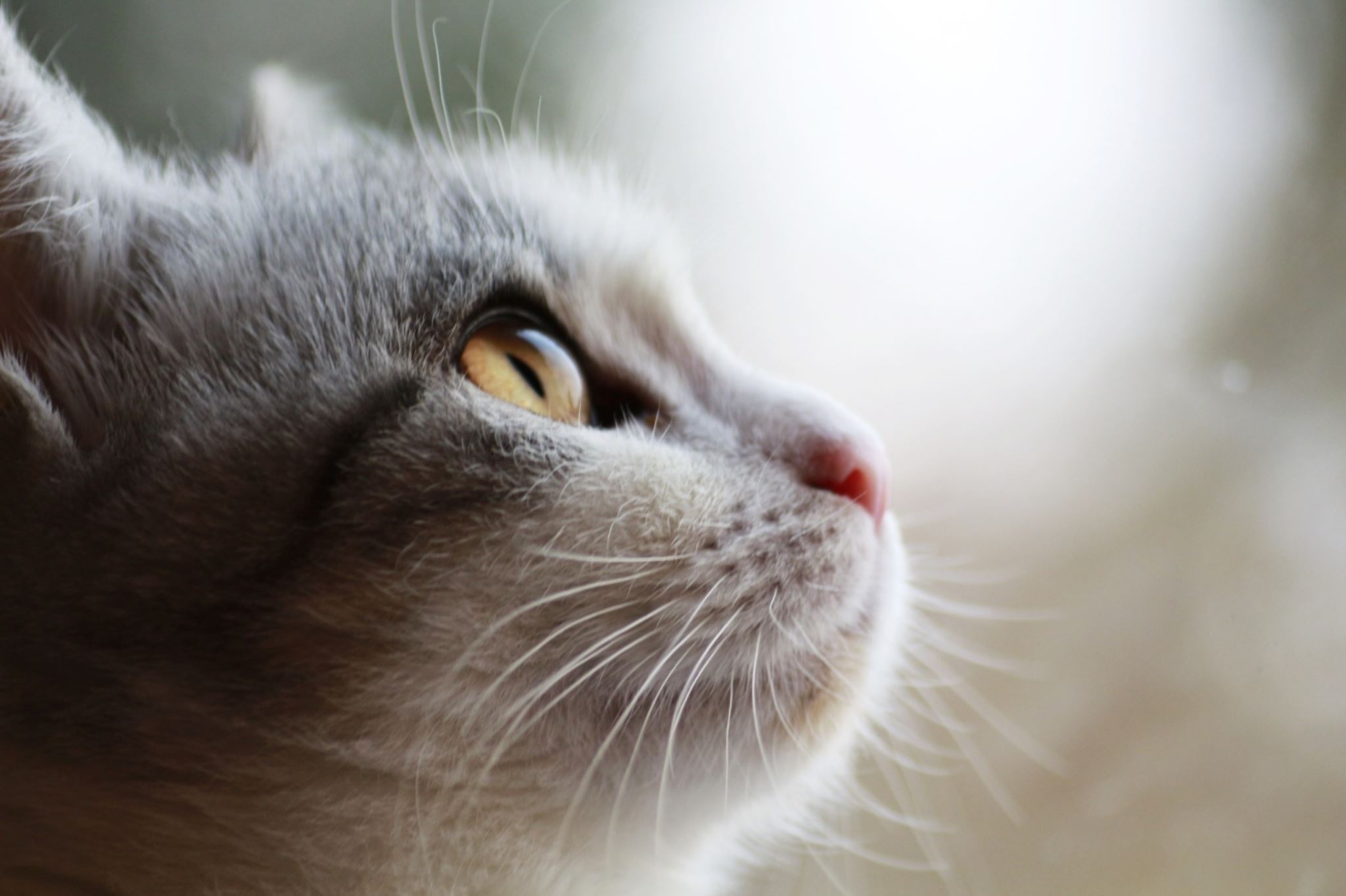 Jak zapobiegać wściekliźnie?
Ponieważ zwierzęta domowe mogą zarazić się chorobą od dzikich zwierząt, zapobieganie wściekliźnie u zwierząt domowych jest ważnym krokiem w zapobieganiu występowania schorzenia u ludzi.
Chorobie można zapobiec:
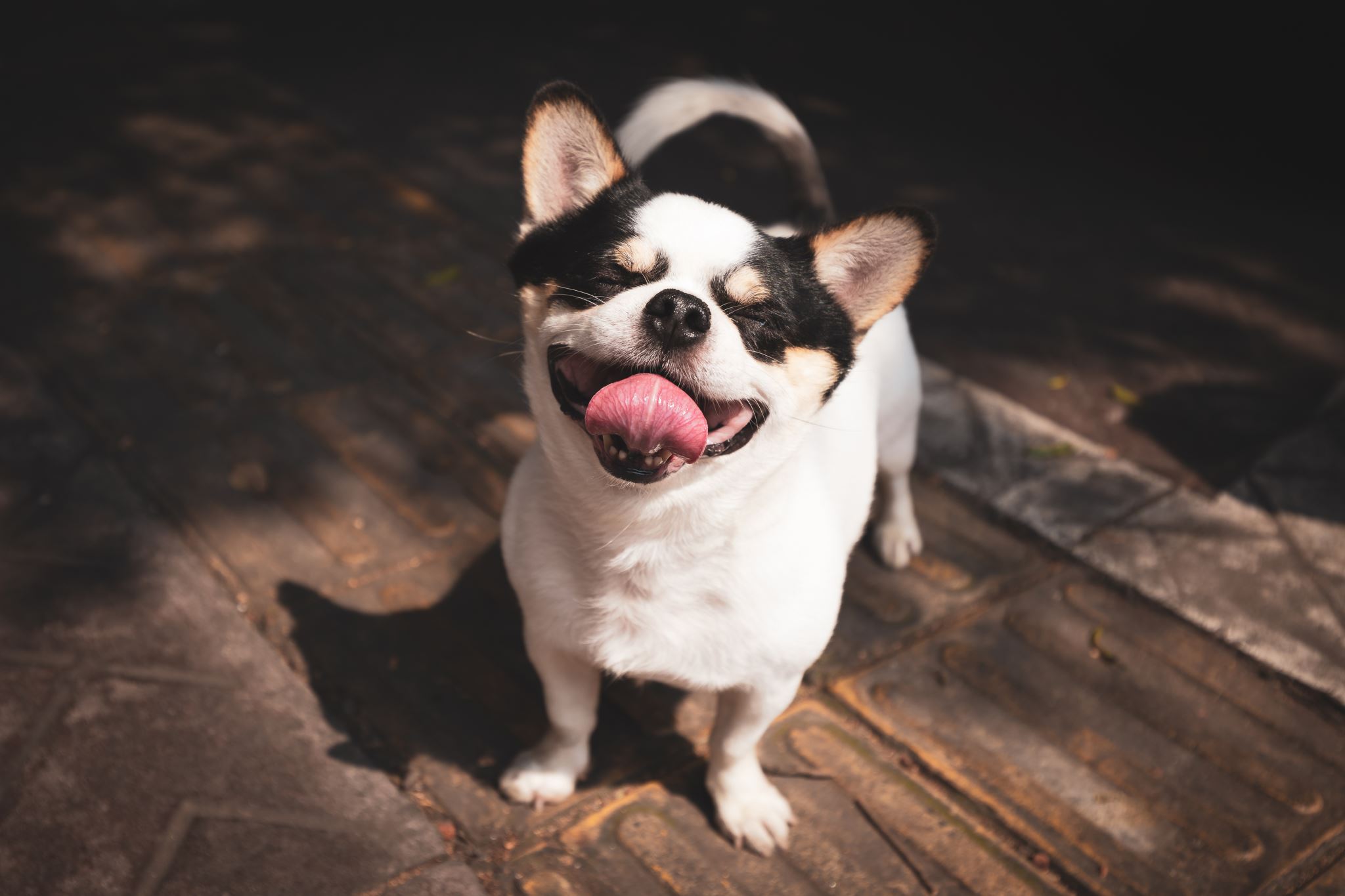 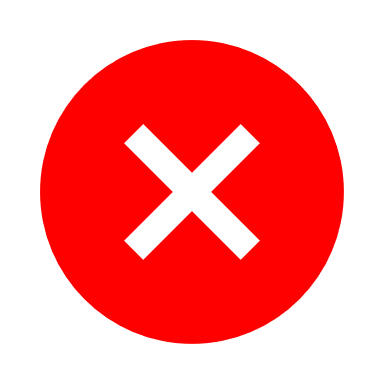 Uważaj na zwierzęta, których nie znasz. Jeśli widzisz bezpańskiego psa lub kota, nie głaszcz go. Jest to szczególnie ważne, jeśli podróżujesz w kraju, w którym wścieklizna u psów jest powszechna. A jeśli jakieś zwierzę zachowuje się dziwnie, należy to zgłosić odpowiednim służbom.
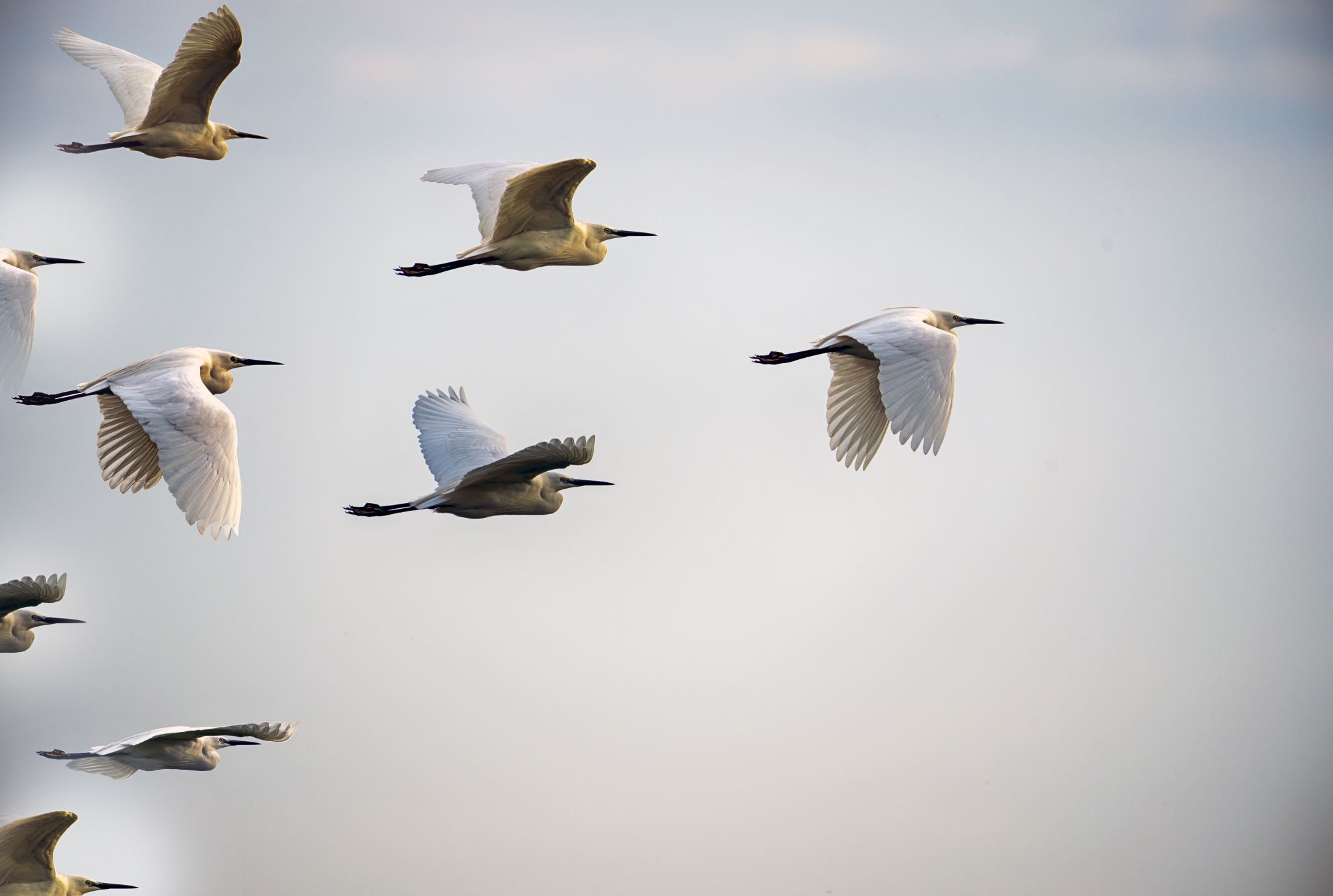 Wścieklizna a podróżowanie
Podróżując warto pamiętać, że wścieklizna występuje na wszystkich kontynentach. Sprawdź, gdzie szczepienie jest zalecane. 
Każde ugryzienie przez dzikie zwierzę lub wzbudzające podejrzenie pogryzienie przez zwierzę domowe wymaga dokładnego sprawdzenia i powinno zostać zgłoszone powiatowemu lekarzowi weterynarii.
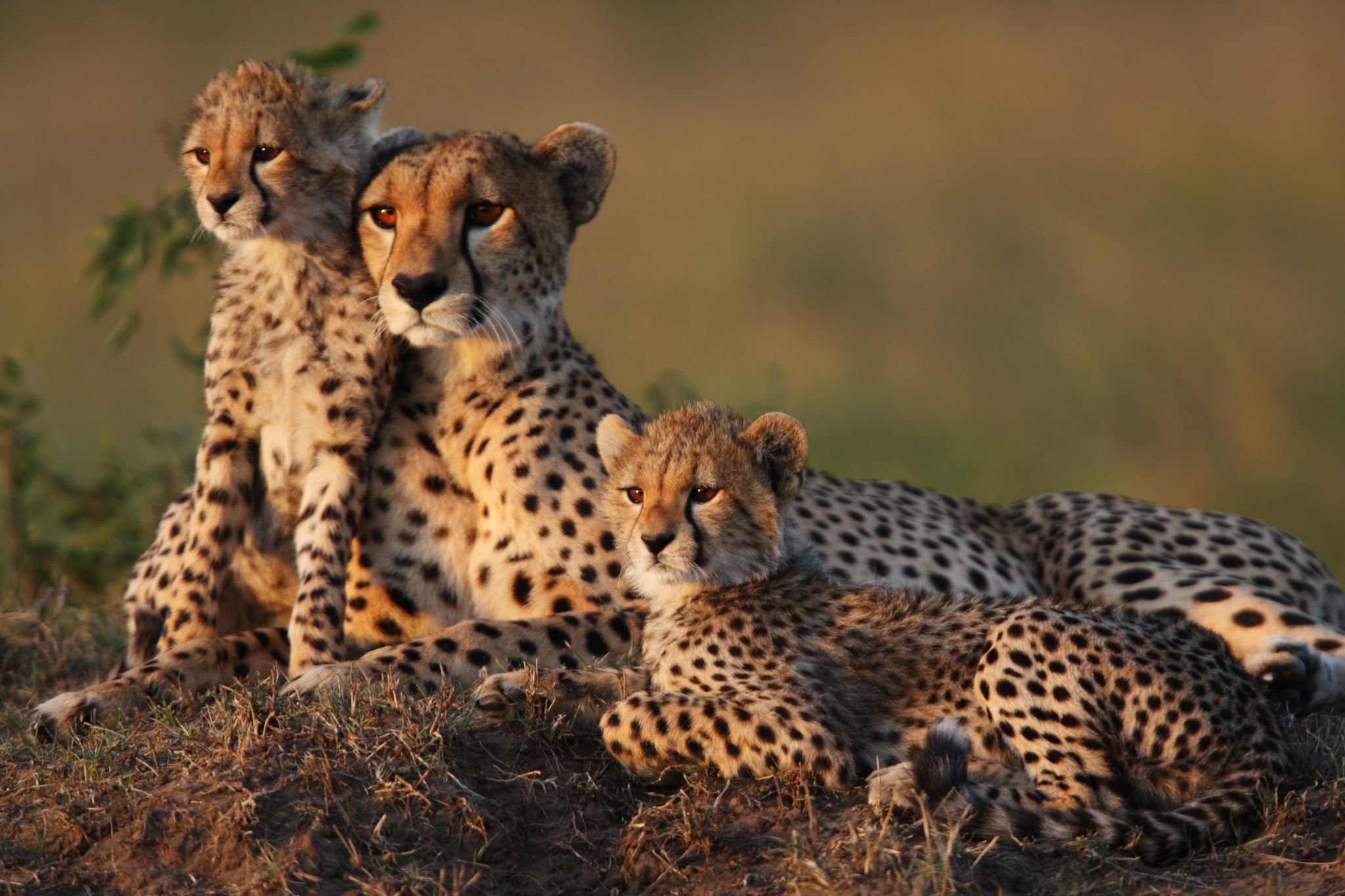 Dziękuję za uwagę
Źródła: 
Przypadki wścieklizny u zwierząt na terenie województwa mazowieckiego w 2022 r.
https://www.wetgiw.gov.pl/nadzor-weterynaryjny/wscieklizna
https://www.gov.pl/web/gis/wscieklizna
https://www.who.int/news-room/fact-sheets/detail/rabies
Wścieklizna (sanepid.olsztyn.pl)
https://www.gov.pl/web/wsse-warszawa/uwaga-wscieklizna-na-mazowszu